A Meditation
on Respecting All Life in God’s Creation
[Speaker Notes: End with “Seeing the Hand of God in All Creation” mediation:   

 via Prezi at: http://prezi.com/w7bxz706vhrj/catholic-climate-ambassador-talk-videos/?auth_key=4fec9d9ce131694381c5b98bbaae51bc23a3db74   
 or at:  http://www.squidinkbooks.com/omosclc/steward-creation-life.htm 
[NOTE:  still need to update ending with 5 points of St. Francis Pledge]]
As Catholics we reverence the Gift of Life in a special wayin our call to alwaysRESPECT LIFE
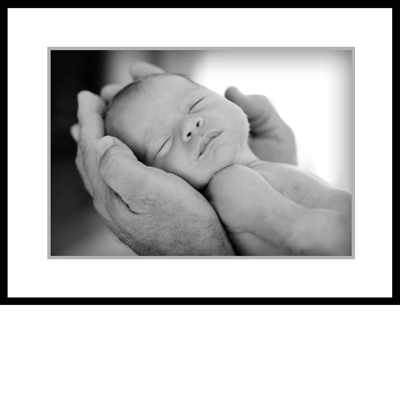 and with ST. FRANCISof Assisi
we venerate LIFE in every part ofGod’s Creation —
Plants & Animals, Sun, Sky & Earth. . .
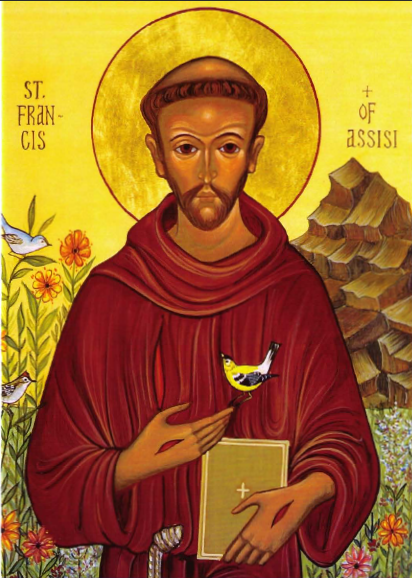 . . . in addition to each & every human being, especially the POOR
How is allof this connectedto ourCatholic Faith?
Through aCONSISTENT ETHIC OF LIFE 
that treasures life
     in all its forms . . .
. . . and through 
our callto beSTEWARDSof the preciousGIFT OFCREATION 
entrusted to us   by GOD . . .
. . .desde el más pequeno    latido de corazon
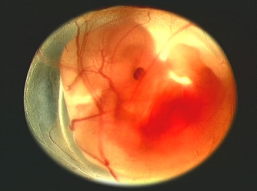 . . . a la maravilladel planeta que nos sostiene
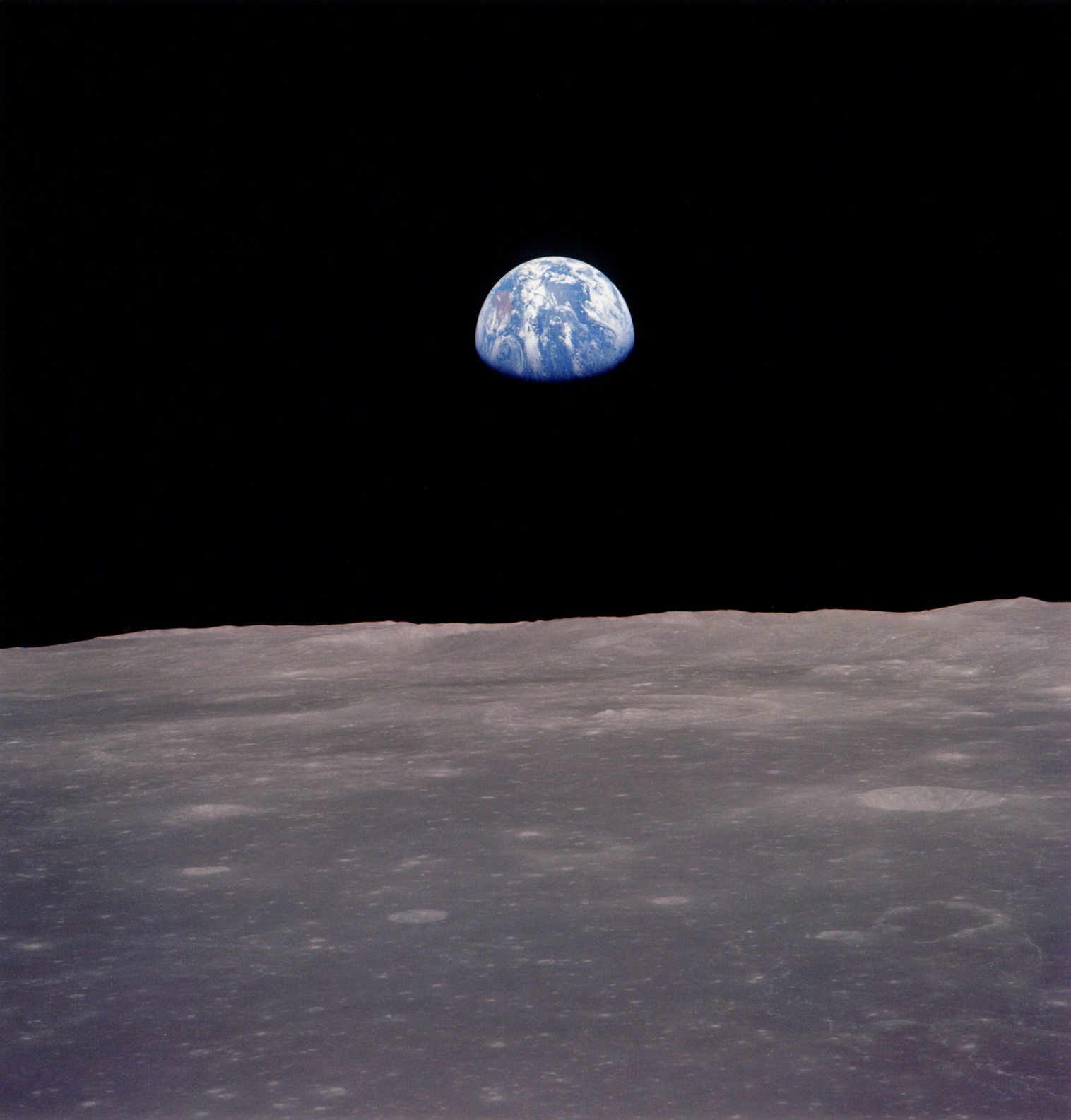 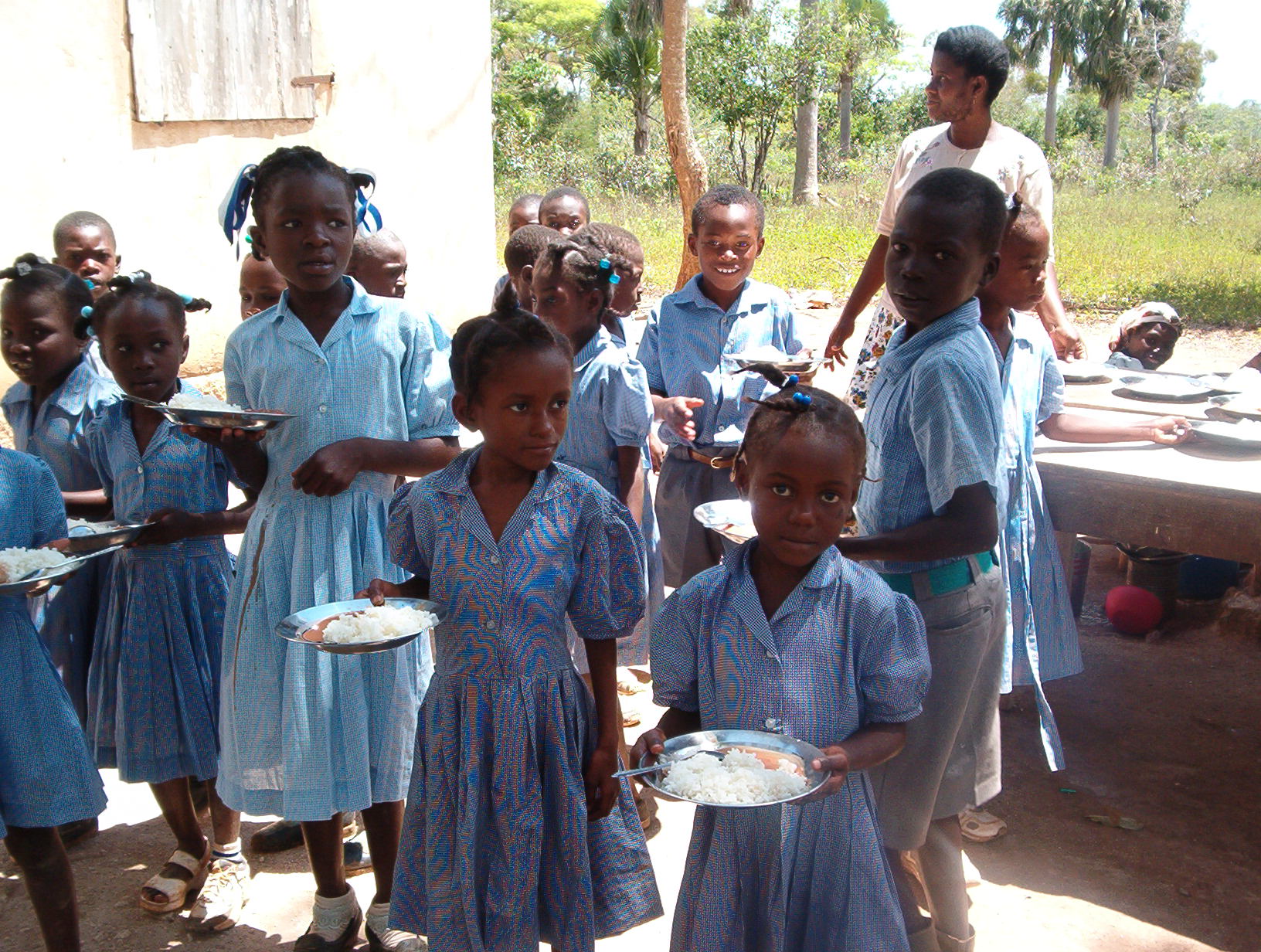 . . . en la sonrisa de un niño con hambre
. . . y en la mano   de nuestro vecino        necesitado.
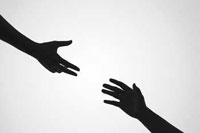 OUR COMMON HOME is a gift we share.

To care for it we must see theHAND OF GOD 
in all CREATION.
UNAMEDITACION
VER LA MANO DE DIOSEN TODA CREACIÓN
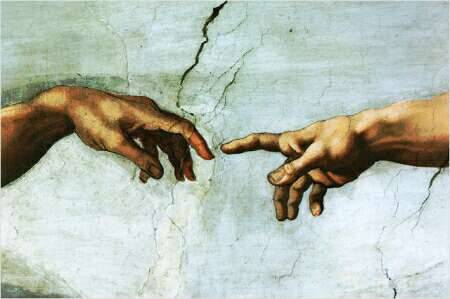 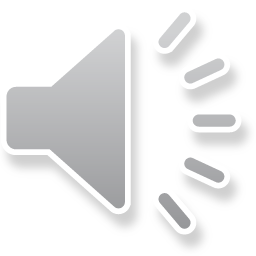 “ Dios vio todo lo que había hecho,       y consideró que era muy bueno.”
Génesis 1:31
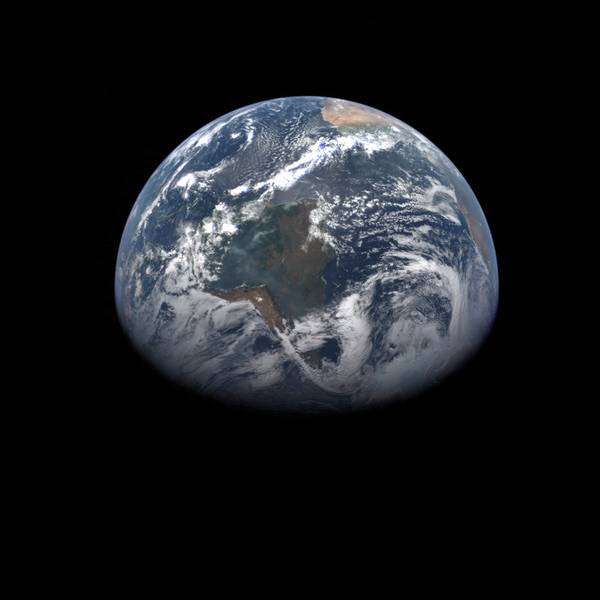 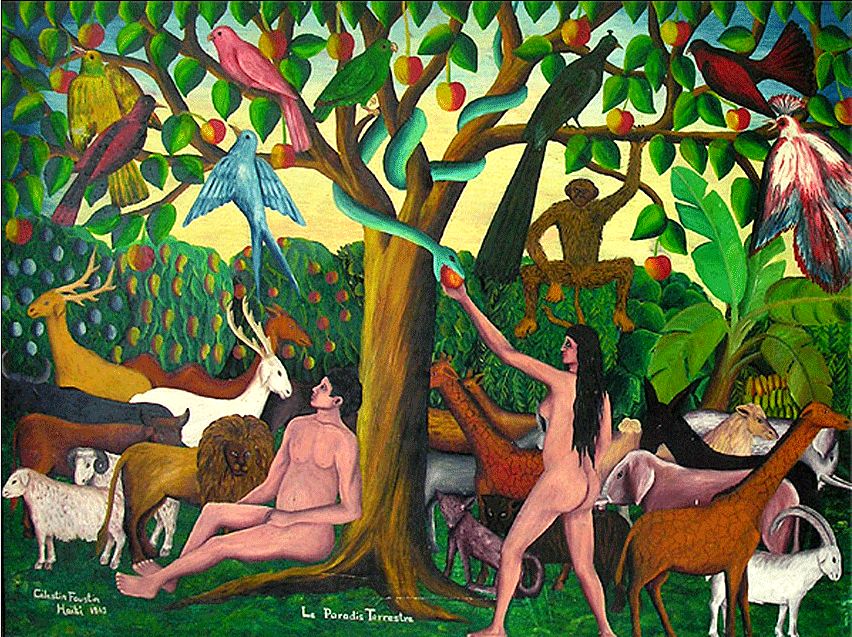 La historia de Génesis nos recuerda que todas las criaturas enel mundo tienenvida a través de Dios . . .
Adán “les doy nombres a los animals”
 Y nosotros 
-como San Francisco – los bendecimos y interactamos con ellos.
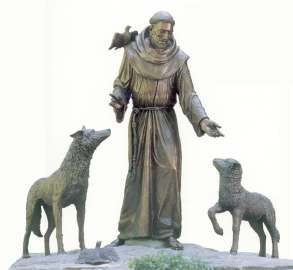 Estamosen relacióncon todo y con DIOS.
Todas las criaturas se crean del mismo polvo. . .
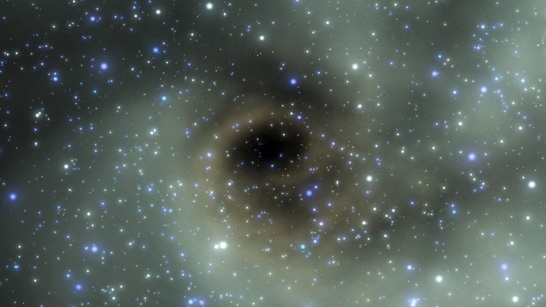 . . . El polvo de la tierra
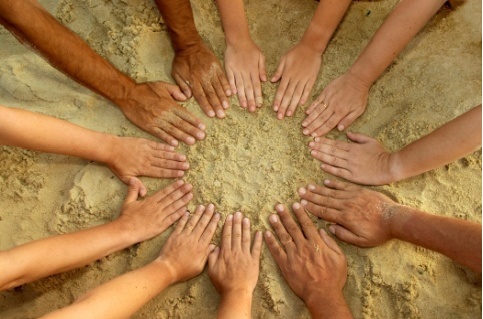 nuestro terreno común. . .
. . . Nuestro     TERRENO SANTO
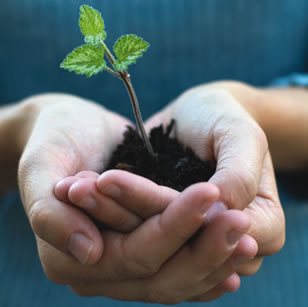 “ Este terreno que compartimos necesita ser nutrido y cuidadosamente     conservado . . .
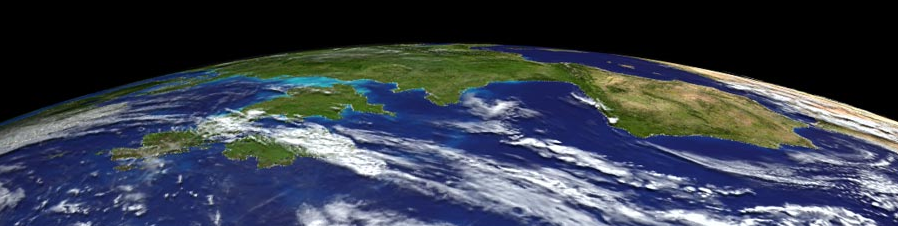 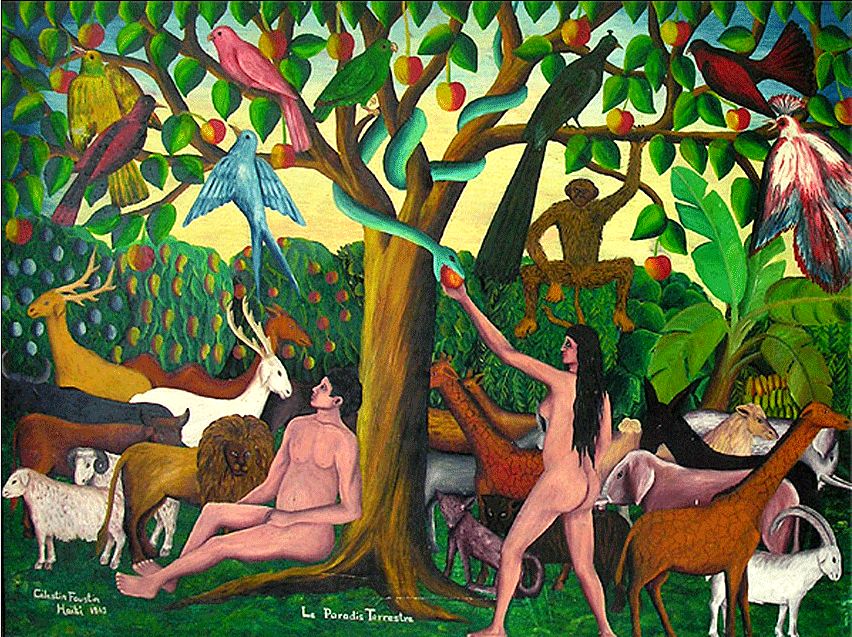 . . . Si todos sus HABITANTES deben  vivir de manera INTEGRA Y RELACIONADA.”
– International Bishops
“La RELACIÓN        fundamental entre	 la humanidad	 y la naturaleza		es una		de cuidar		LA CREACIÓN.”
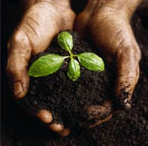 – U.S. Bishops
En el Evangeliode hoy Jesúsadvierte que es  LA DUREZA         DEL CORAZÓN . . .
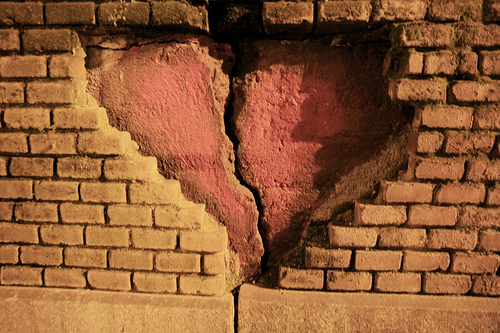 que tiene la potenciade quebrarcualquier     relación . . . cualquier CONVENIO.
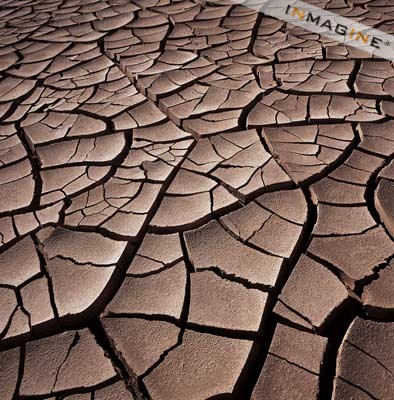 “El convenioentre los seres HUMANOSY EL      AMBIENTE . . .”
“. . . debe reflejar
 EL AMOR creativo
        DE DIOS . . .”
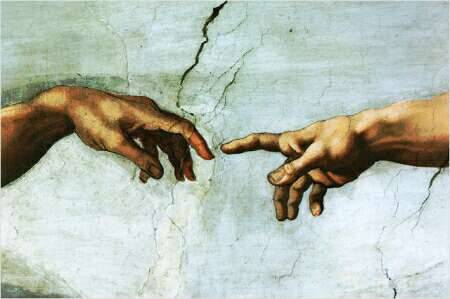 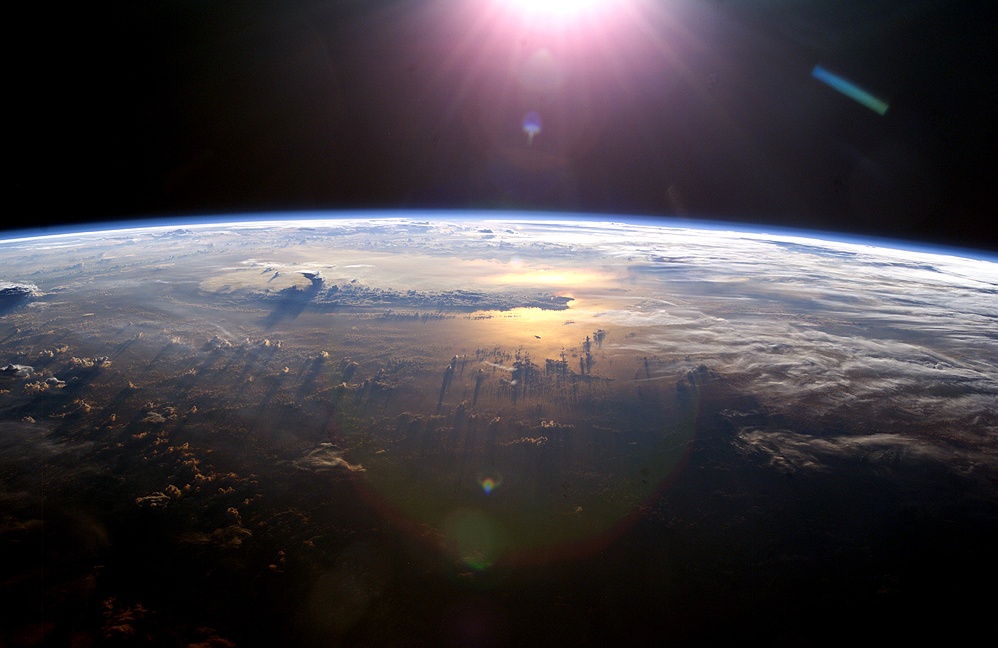 “. . . De quien	  venimos		y hacia quién			 vamos.”


– Pope Benedict XVI
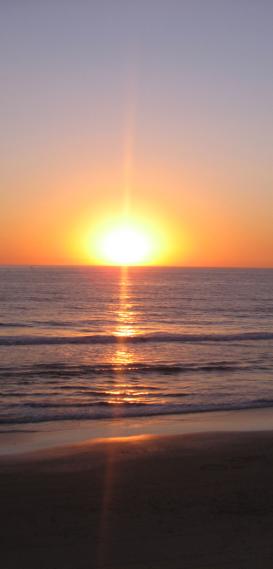 ¿Cómo seremos IMÁGENES DE DIOS y cuidaremos la CREACIÓN que Dios nos a encargado?
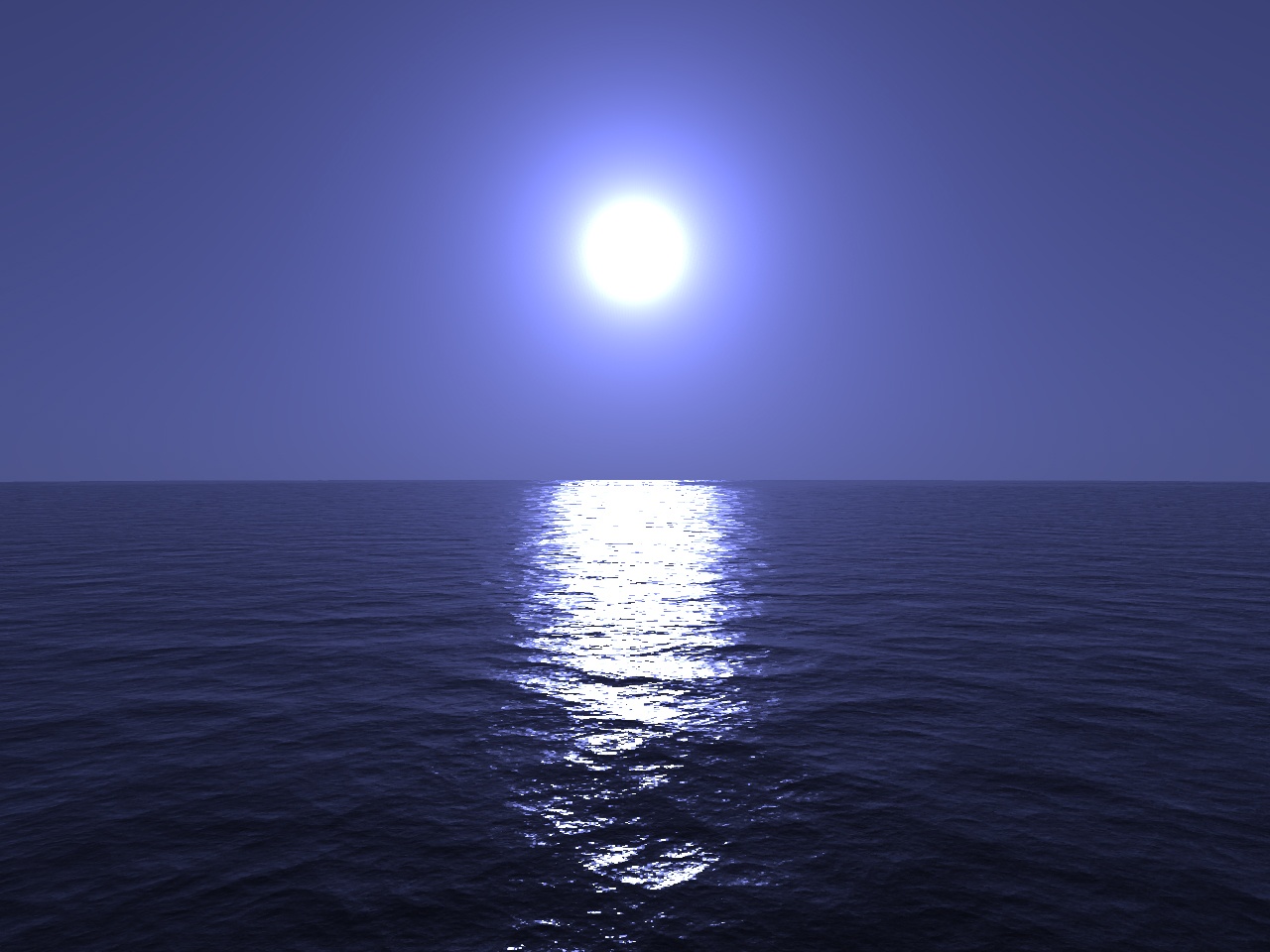 ¿Cómo podemos      asegurarnos deque prevalezca un sentido inmensode la presencia de Dios?
“ Lo primeroserá preservarlo bueno       en cada persona . . . .
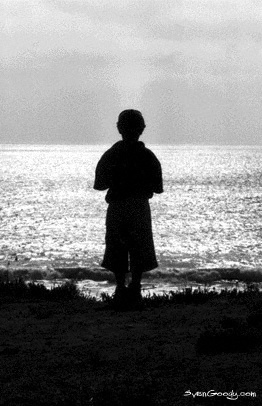 . . . La vida humana es sagrada y para buen de la comunidad se exige el respecto por esa vida.”
– International Bishops
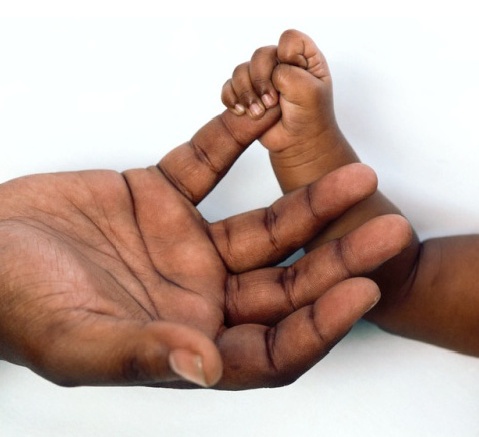 La vida en el vientre		es preciosa.
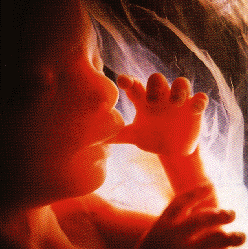 La vida del anciano		 es preciosa.
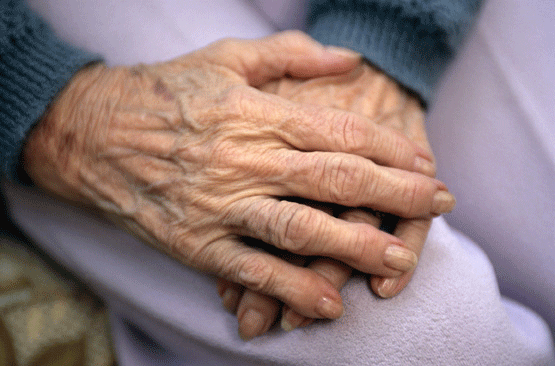 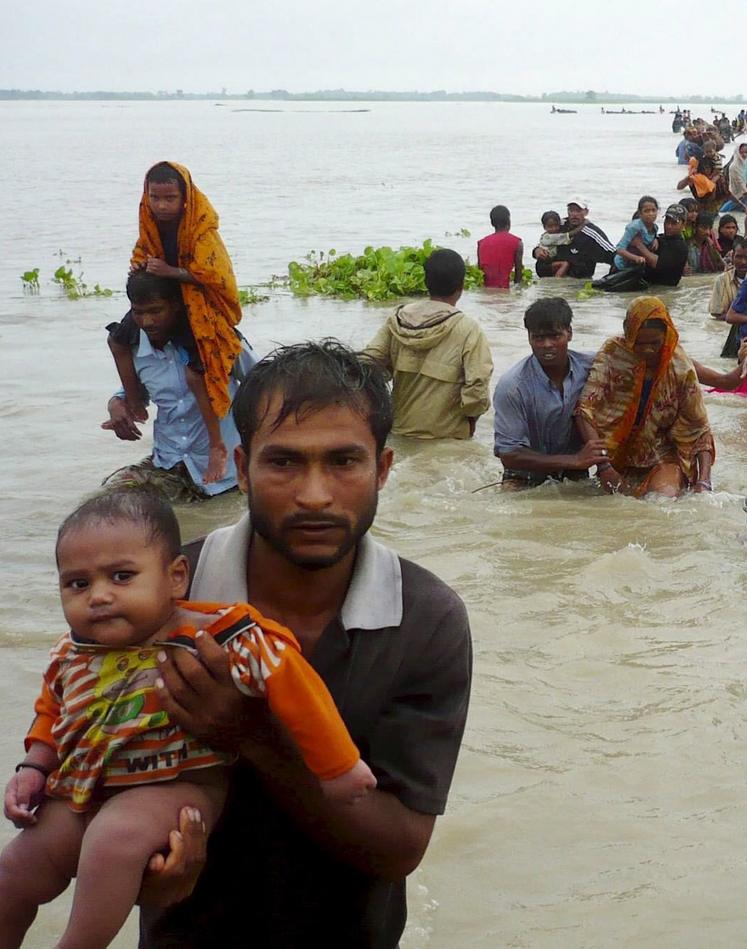 The life of the migrant
is precious.
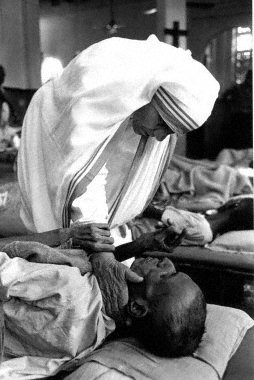 La vidadel moribundoes preciosa.
Y la vida de los pobres
 - luchando para vivir con dignidad – 

es preciosa.
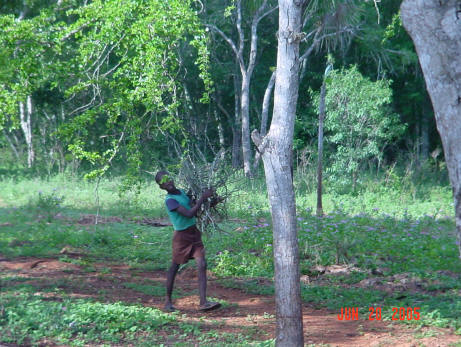 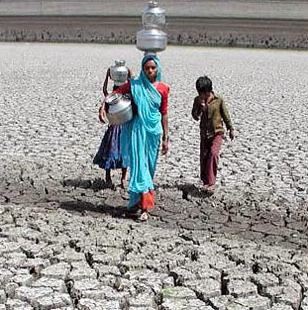 “ Los POBRES sufren más 	directamente por		la deterioración			ambiental
				y tienen menos		 		recursos para				 aliviar				 susufrimiento.”
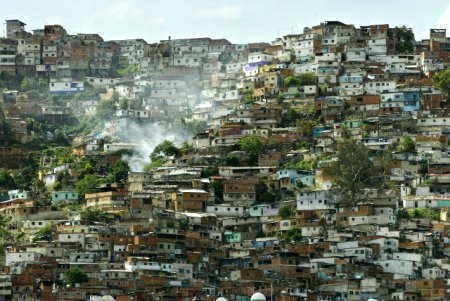 –  U.S. Bishops
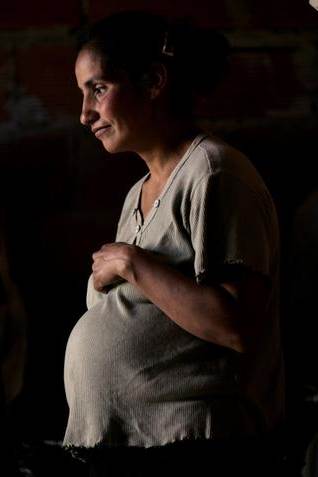 “ El deterioro	ambiental puede	 	ser particularmente		 dañoso 			al FETO, 			a los ADOLESCENTES			 y los ANCIANOS.”
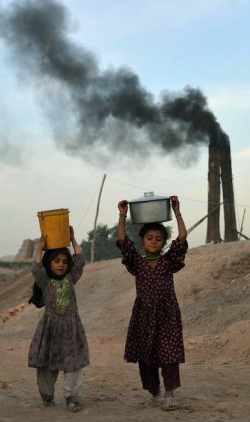 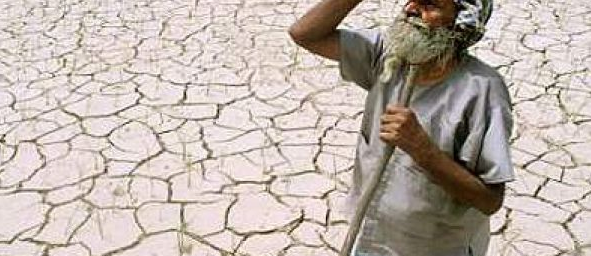 – International Bishops
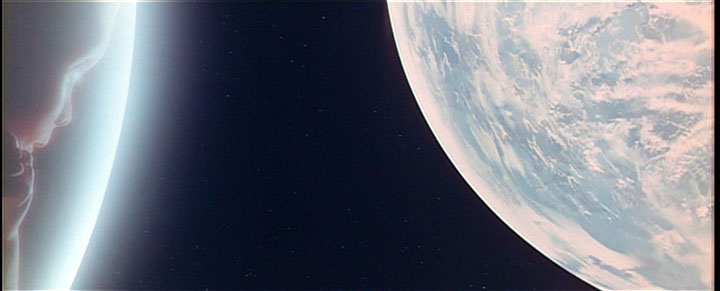 “Ninguna sociedad pacífica puede permitir el descuidoDE LA VIDA o la falta de RESPECTO HACIA  LA CREACIÓN.”
— Pope John Paul II
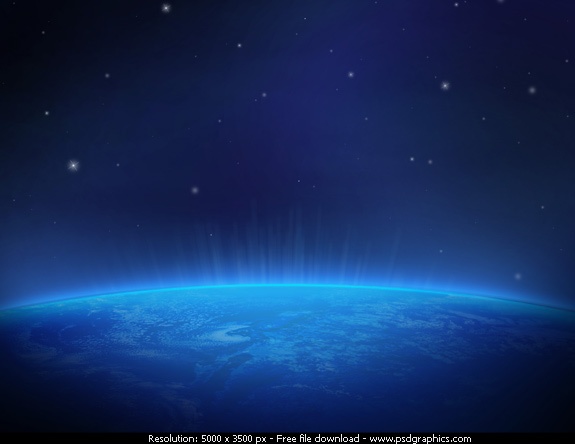 “Antes de quesea demasiado tardedebemos hacerbuenas decisionescon objetivo de crearuna alianza fuerteENTRE LOS SERES HUMANOS Y LA TIERRA.”
— Pope Benedict XVI
OUR COMMON HOME is a gift we share.

To care for it we must see theHAND OF GOD 
in all CREATION.
As we gratefully shareGOD'S GIFTS,
may we cherish and tend them, in a responsible and accountable manner,
and return themwith increaseto the LORD.
Amen
   Act
   Learn
Pray
  Advocate  
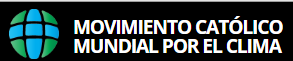 Los Católicos protegen a la Creación
 
El Movimiento Católico Mundial por el Clima trabaja dentro de la Iglesia Católica para cuidar mejor nuestra casa común. Nuestro documento fundador es la encíclica del Papa Francisco sobre el cambio climático y la ecología, la Laudato Si’.
Respondiendo 			al llamado urgente 			del Papa Francisco			en Laudato Si’, 

		me comprometo a:

• Rezar por y con la creación• Vivir con sencillez• Abogar por el cuidado de nuestra casa común
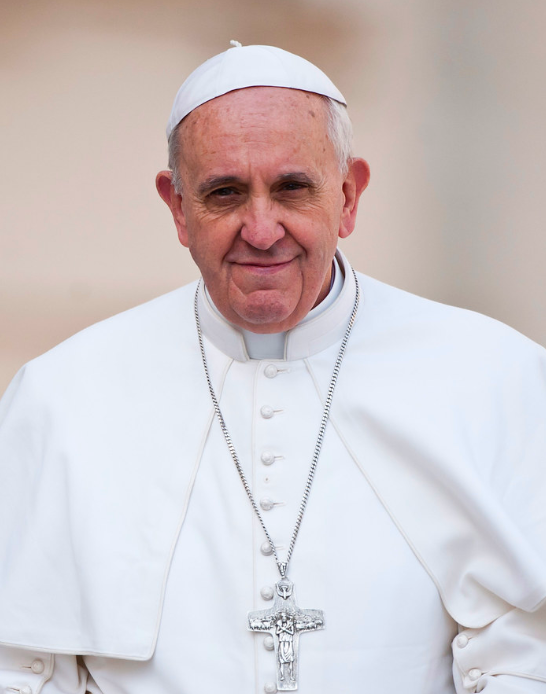 Quotes from:

Renewing the Earth: An Invitation to Reflection and Action on Environment in Light of Catholic Social Teaching (1991) U.S. Conference of Catholic BishopsGlobal Climate Change: A Plea for Dialogue, Prudence, and the Common Good (2001) U.S. Conference of Catholic Bishops

The Columbia River Watershed: Caring for Creation and the Common Good ( 2001) An International Pastoral Letter by Catholic Bishops of the Watershed
 
Stewardship: A Disciple's Response (2003) U.S. Conference of Catholic Bishops

Peace with God the Creator, Peace with All of Creation (1990) Pope John Paul II 
Caritas in Veritate  (2009)  Pope Benedict XVI

Music:   

Canción Triste by Jesse Cook
℗ 1998 Narada Productions, Inc.
Meditation by K K Hirschboeck forThe Christian Life Commission
of
Our Mother of Sorrows Parish
Tucson, Arizona
www.omosclc.org

In collaboration with the following ministries:
Consistent Ethic of Life Committee
Care for Creation Initiative
Haiti Project Committee